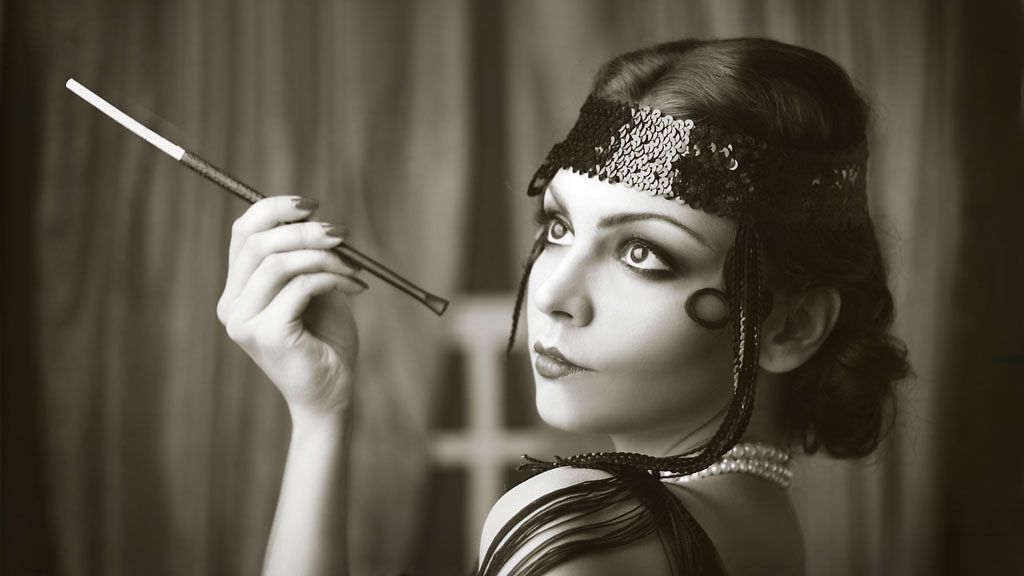 Modernismi ja Tulenkantajat
1900-l. alku
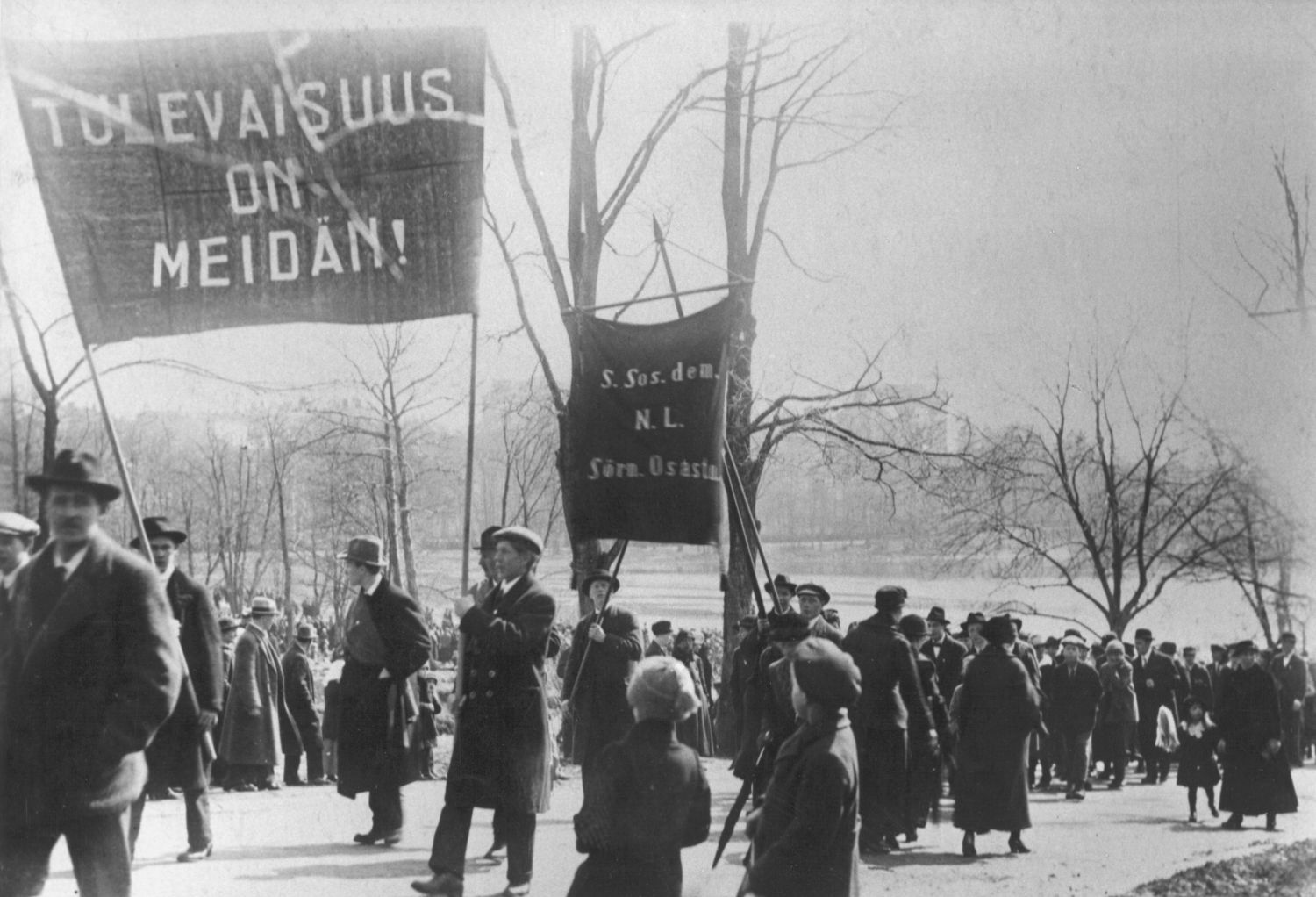 Historiallista taustaa(ei tarvitse kirjoittaa)
Euroopassa elettiin villiä ja vapaata 1920-lukua
Jazz, yökerhot, boheemi elämä ihannoinnin kohteena
Myös naisten oikeudet alkavat nousta esiin
 --> aletaan puhua yleisestä äänioikeudesta, suffragetit Englannissa

Suomi itsenäiseksi 1917
Kuitenkin sisällissota heti 1918
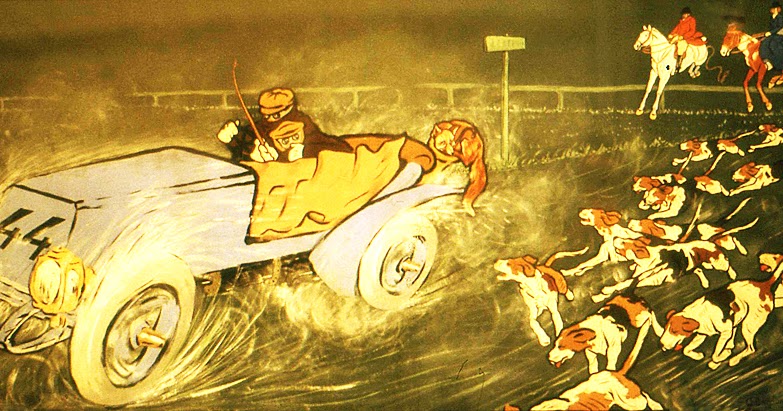 Modernismi: taidetta taiteen vuoksi!
Runoissa vapaa mitta, kielellä leikittely
Kokeellisia kirjoituksia, mutta erityisesti runoja
Futurismi: vauhti, koneromantiikka, kulkuneuvojen ihailu
Modernismi ja Tulenkantajat
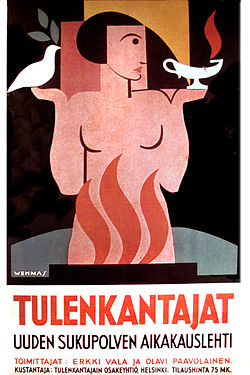 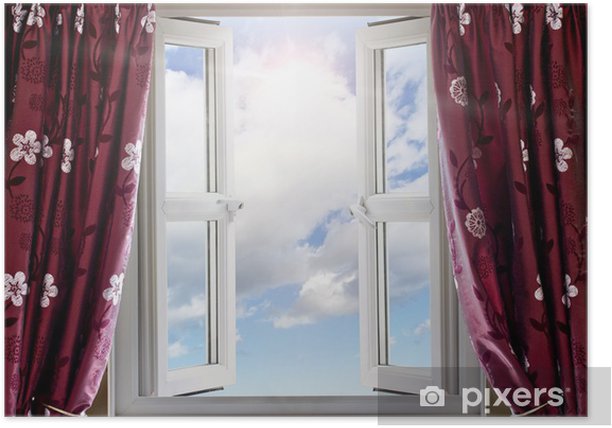 Tulenkantajat
Kirjallinen ryhmittymä Suomessa
”Ikkunat auki Eurooppaan!”
Yksilön vapaus, taiteen vapaus, elämän riemu

Kirjailijoita:
Mika Waltari
Olavi Paavolainen
Katri Vala